The Clash
Laura Franciska Đurđević
PUNK
Razdoblje od začetka punka pa sve do njegove diferencijacije krajem 1970-ih se naziva prvim valom punka ili old school punkom. 
Temeljni instrumenti jednog punk sastava su bubnjevi, gitara i bas-gitara, a kompozicije su često vrlo kratke (obično oko 2 min. ili manje). 
Punk rock glazba bila je određeni odgovor na tadašnju rock glazbu koja se je neprepoznatljivo udaljila od prvotnih ideja rock glazbe 1950-ih, a to su buntovništvo, jednostavnost i dostupnost mladima.
Sastav je mogla osnovati bilo koja skupina tinejdžera, bez obzira na glazbenu talentiranost i obrazovanje. 
Naglasak je ponovo na izrazu bunta i vlastitog stava, umjesto tehničke savršenosti..
Punkeri su poznati po zanimljivom načinu odijevanja i stajlu frizure
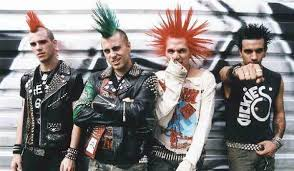 THE CLASH
The Clash je bio engleski punk rock sastav koji je bio aktivan od 1976. do 1986. godine i bio je dio početnog vala punka u UK u kasnim 70-ima. 
Sastav je miješao punk s reggae, rockom, danceom, jazzom, ska i brojnim ostalim stilovima.
Clashova izuzetna glazba i stravstveni, lijevo orijentirani idealizam frontmena Joea Strummera i Micka Jonesa bio je u oštrom kontrastu sa nihilizmom Sex Pistolsa.
Clashov stav i stil, kao i njihova glazba, utjecali su na mnoge grupe nakon 1980-ih.
Epski Record A&R producent nazvao ih je "jedinom važnom grupom".
 U 2003. uvedeni su u Rock and Roll Hall of Fame. 
U 2004. Rolling Stone ih je stavio na 30. mjesto na njihovoj listi 100 najvećih umjetnika svih vremena.
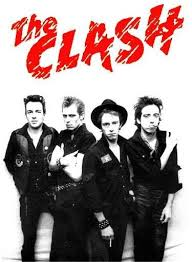 ALBUMI
članovi
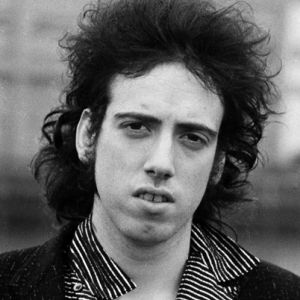 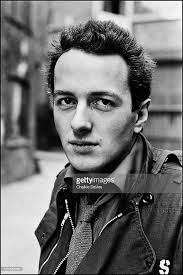 Joe Strummer
Mick Jones
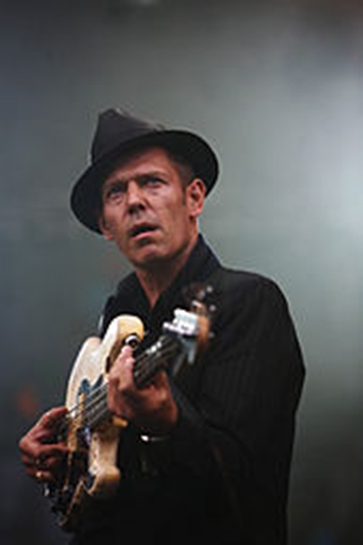 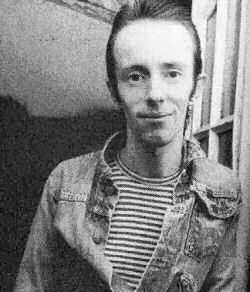 Topper Headon
Paul Simonon
Ostali članovi
Terry Chimes(poznat još i kao Tory Crimes) - bubnjevi (1976., 1977., 1982.-1983.)
Keith Levene - gitara (1976.)
Rob Harper - bubnjevi (1976.-1977.)
Nick Sheppard - vokali, gitara (1983.-1986.)
Vince White - gitara (1983.-1986.)
Pete Howard - bubnjevi (1983.-1986.)
Broj pjesama